Somatopedie: 
3. přednáška
Legislativní ukotvení práv lidí se SVP
ALLPPT.com _ Free PowerPoint Templates, Diagrams and Charts
Oblasti somatopedického působení
Rozsah somatopedické podpory v praxi:
Legislativní ukotvení práv lidí se SVP– mezinárodní dokumenty
1948 Charta OSN - Všeobecná deklarace lidských práv
1961 Rada Evropy - Evropská sociální charta
1975 OSN - Deklarace práv zdravotně postižených osob
1989 OSN - Úmluva o právech dítěte
1993 OSN - Standardní pravidla pro vyrovnávánípříležitostí pro osoby se ZP
1994 OSN (UNESCO) - Salamanská deklarace
2002 EU - Madridská deklarace
2008 OSN Úmluva o právech osob se zdravotnímpostižením
Legislativní ukotvení práv lidí se SVP– národní strategické dokumenty
Vládní výbor pro zdravotně postižené občany:
Národní plán vytváření rovných příležitostí prozdravotně postižené občany na období 2020-2024
Národní plán podpory rovných příležitostí pro osoby se zdravotním postižením na období 2015-2020
Ministerstvo školství mládeže a tělovýchovy: 
Národní akční plán inkluzivního vzdělávání
Strategie vzdělávací politiky 2020
Legislativní ukotvení práv lidí se SVP– zákonné normy ČR
Ústava ČR
Listina základních práv a svobod
Zákony a vyhlášky vztahující se k jednotlivýchresortům

Vyhláška 369/2001 Sb., o obecných technickýchpožadavcích zabezpečujících užívání stavebosobami s omezenou schopností pohybu a orientace
Legislativní opora v oblasti výchovy,vzdělávání a poradenství
Zákon č. 561/2004 Sb., o předškolním, základním,středním, vyšším odborném a jiném vzdělávání(školský zákon)
 Zákon č. 563/2004 Sb., o pedagogickýchpracovnících a o změně některých zákonů
Vyhláška č . 391/2013 Sb. o zdravotní způsobilosti k tělesné 
      výchově a sportu
Vyhláška č. 27/2016 o vzdělávání žáků se speciálnímivzdělávacími potřebami a žáků nadaných
Vyhláška č. 72/2005 Sb., o poskytování poradenskýchslužeb ve školách a školských poradenských zařízeních
Legislativní opora v oblasti sociálnípodpory
Zákon č. 108/2006 Sb., o soc. službách:
Formy a druhy sociálních služeb,
podmínky získání příspěvku na péčia maximální výše úhrady za poskytnutísociální služby,
předpoklady pro výkon povolání sociálníhopracovníka a pracovníka v sociálních službách
http://www.ceskatelevize.cz:8080/ivysilani/1098195425-z-oci-do-oci/39735919106
Legislativní opora v oblasti sociálnípodpory
Znáte specifika psycho-sociálního vývojeu osob s omezením hybnosti?
Raná péče – budeme probírat
Osobní asistence (plánování zaměřené načlověka, sebeurčující asistence)
http://www.ceskatelevize.cz/porady/1096060107-klic/213562221700014/ ČT – Klíč – Osobní asistence
Sociální rehabilitace
Legislativní opora v oblasti podporypři zaměstnávání
Zákon č. 435/2004 Sb., o zaměstnanosti,v platném znění
Invalidita 1.,2.a 3. st. → omezeníschopnosti získat a udržet si zaměstnání.
Otevřený trh práce – podporovanézaměstnávání.
Chráněný trh práce - chráněné pracovní místo.
Výhody zaměstnávání lidí se změněnoupracovní schopností:	→ plnění státem stanovené 				kvóty,
				→ státní dotace,
				→ slevy na daních.
Děkuji za pozornost
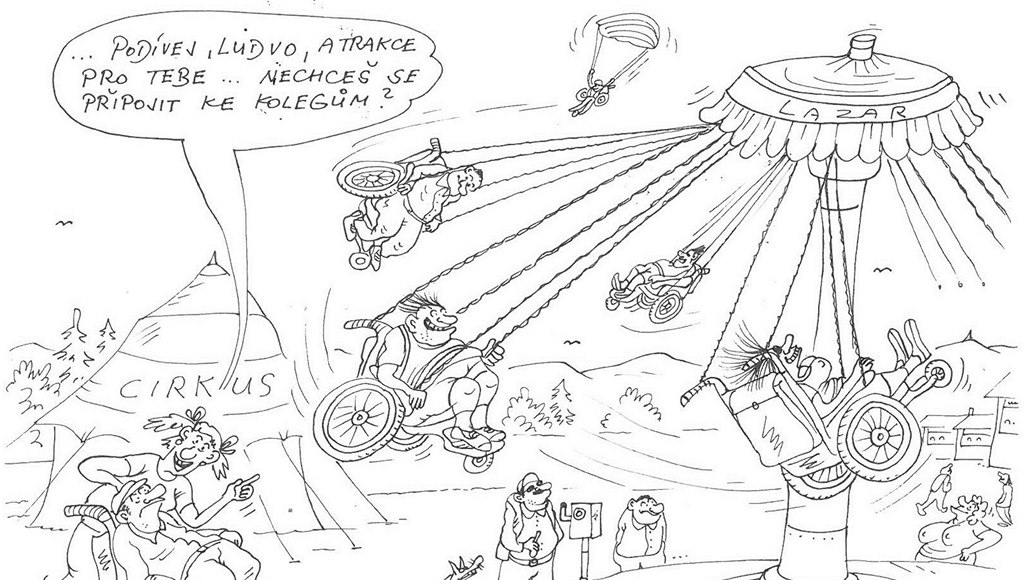